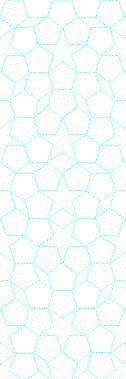 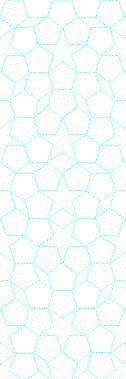 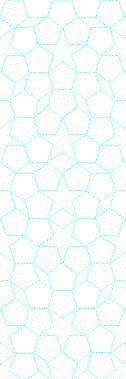 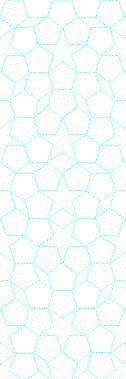 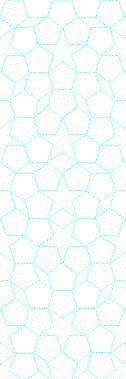 YTÜ 
FEN EDEBİYAT FAKÜLTESİ 
KİMYA BÖLÜMÜ
SEMİNER DERSİ SUNUMU
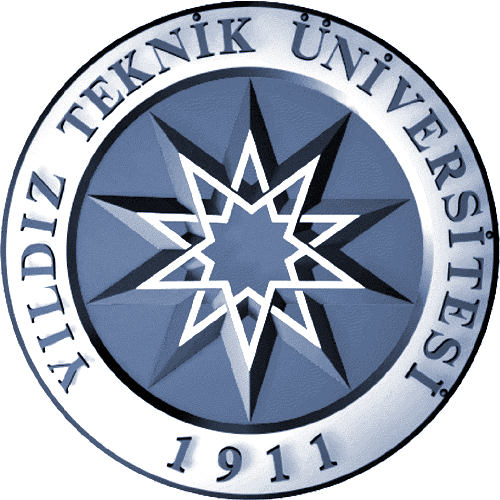 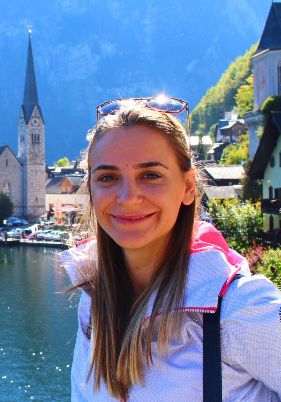 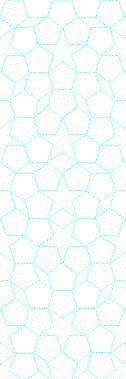 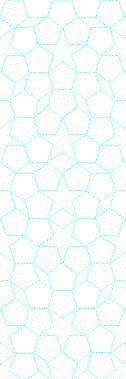 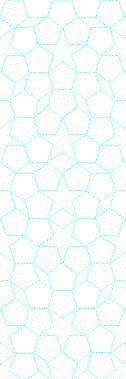 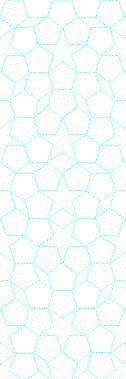 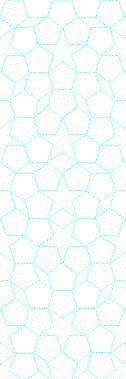 Aylin KAYMAZ
21518015
Doğal Polimerlerin Zira Uygulamaları

Danışman: Prof. Dr. Tarık EREN
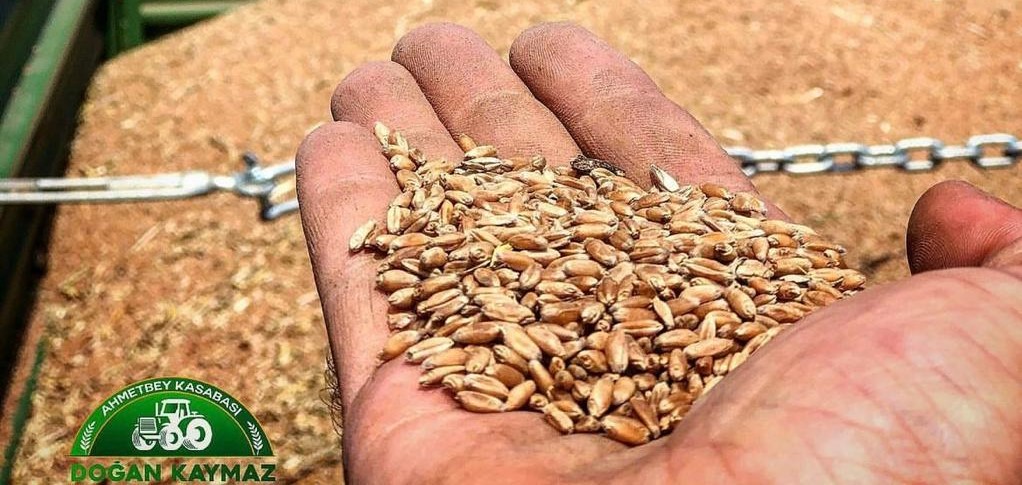 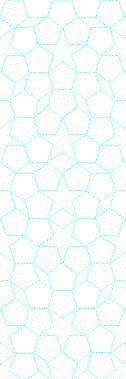 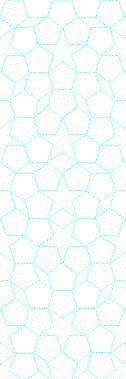 Tarih:  15.11.2022  Saat:  12:00
Yer:  Fen-Edebiyat Fakültesi BZ-D04